أنواع المد
سادساً: مد الصلة: هو عبارة عن مد هاء الكناية وهي هاء الضمير الغائب المفرد المذكر المتحركة بالضم أو الكسر الواقعة بين متحركين.
    وسمّي مد الصلة؛ لأنه لا يتحقق إلا حال الوصل؛ ولأن (هاء) الضمير توصل بواو أو ياء مدية حال الوصل.
    وينقسم مد الصلة على قسمين:
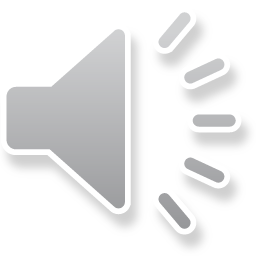 1- الصلة الصغرى: هو عبارة عن مد هاء الضمير الغائب المفرد المذكر المتحركة بالضم أو الكسر الواقعة بين متحركين، على أن لا تأتي بعدها همزة، ومقدار مده (حركتان)، نحو:
(إنَّهُ مِن سليمان – قال لَهُ صَاحِبُه – بإذنِهِ يَعلم – إنَّهُ كَان – لَهُ مَا في السموات – بِهِ عِلم - إنَّهُ بِعباده).
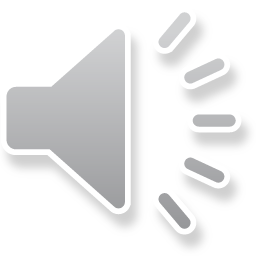 2- الصلة الكبرى: هو عبارة عن مد هاء الضمير الغائب المفرد المذكر المتحركة بالضم أو الكسر الواقعة بين متحركين، وتأتي بعدها همزة قطع، ومقدار مده (2 – 4 – 5) حركات، نحو:
(مالَهُ أَخلده – أمرُهُ إِلى الله – من علمِهِ إِلا بما شاء – ومن آياتِهِ أَن خلقكم - وأنَّهُ أَهلك عَاداً الأولى).
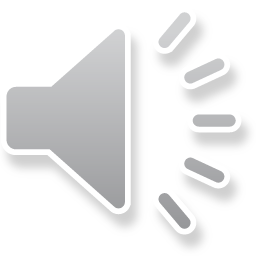 ويستثنى مد الصلة في الحالات الآتية:
1- الهاء في كلمة (يَرْضَهُ) من قوله تعالى (وَإِنْ تَشْكُرُوا يَرْضَهُ لَكُمْ)، فلا مد فيها؛ لأن أصلها (يرضاْه)، فجاء قبل الهاء حرف ساكن وهو الألف.
2- الهاء في كلمة (يَنْتَهِ) من قوله تعالى (كَلَّا لَئِنْ لَّمْ يَنْتَهِ لَنَسْفَعاً بِالنَّاصِيَةِ)، فإنه لا مد فيها؛ لأن أصلها (ينتهي)، وحذفت الياء المدية لأنها مسبوقة بأداة الجزم (لم)، فالهاء هنا ليست هاء الضمير وإنما هي من أصل الكلمة.
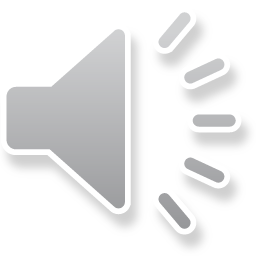 ويكون مد الصلة في حالة الوصل، أما في حالة الوقف فتسكن الهاء لأجل الوقف، كما أن هاء الضمير لا تمد إذا كانت متحركة وما قبلها ساكناً، نحو: (منْه – عنْه – فيْه – إليْه).
  ويستثنى من ذلك كله (فِيهِ) التي وردت في قوله تعالى (وَيَخْلُدْ فِيهِ مُهَاناً)، فإنها تمد كالمد الطبيعي مقدار حركتين.
  وتقدر في هاء الضمير المتحركة بين متحركين:
    * الواو الصغيرة: إذا كانت الهاء مضمومة نلفظها واواً، نحو (إِنَّهُ و فَكَّرَ وَقَدَّرَ)، (لَهُ و أَجْرٌ عَظِيْمٌ).
    * الياء الصغيرة: إذا كانت الهاء مكسورة نلفظها ياءً، نحو (إِلَى أَهْلِهِ ي مَسْرُوراً)، (وَقَالَ الَّذِي اشْتَرَاهُ مِنْ مِصْرَ لِامْرَأَتِهِ ي أَكْرِمِي مَثْوَاهُ).
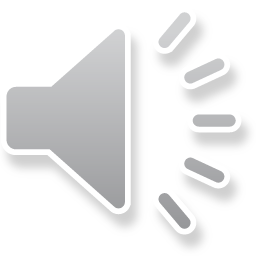 أنواع المد
سابعاً: مد اللين: هو عبارة عن مد الواو والياء فقط إذا سكّنتا وفتح ما قبلهما وسكّن ما بعدهما سكوناً عارضاً في حالة الوقف فقط، ومقدار مده (2 – 4 – 6) حركات، نحو:
(شَيْءْ – قَوْمْ – المَوْتْ - قُرَيْشْ - الصَّيْفْ – البَيْتْ – خَوْفْ).
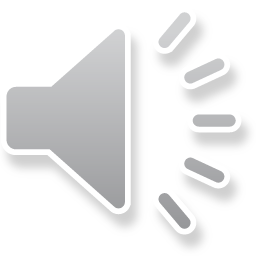 أنواع المد
ثامناً: مد العوض: هو ابدال تنوين الفتح مدّاً نطيل به الصوت مقداره حركتين في حالة الوقف فقط، نحو: 
(عليماً – حكيماً – سلاماً - شيئاً - زكياً – عصياً – دعاءً – نداءً).
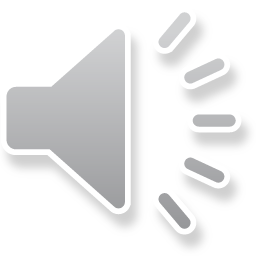